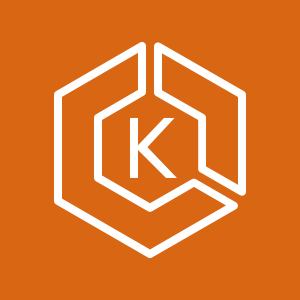 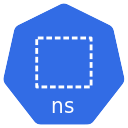 prometheus
Amazon Elastic Kubernetes Service (Amazon EKS)
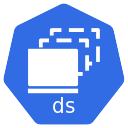 node-exporter
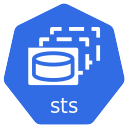 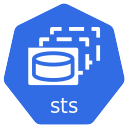 alertmanager
server
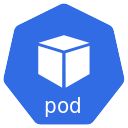 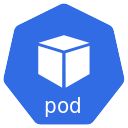 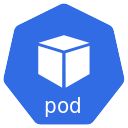 push alerts
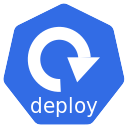 pull metrics
pushgateway
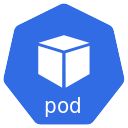 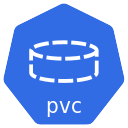 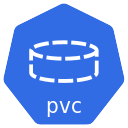 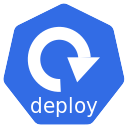 kube-state-metrics
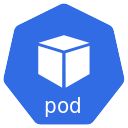 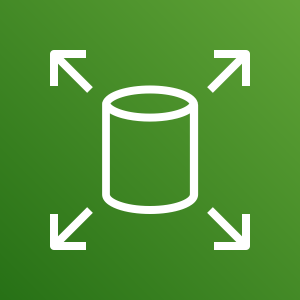 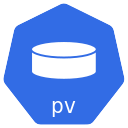 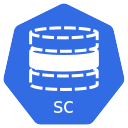 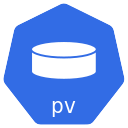 gp2
[Speaker Notes: Example Diagram]